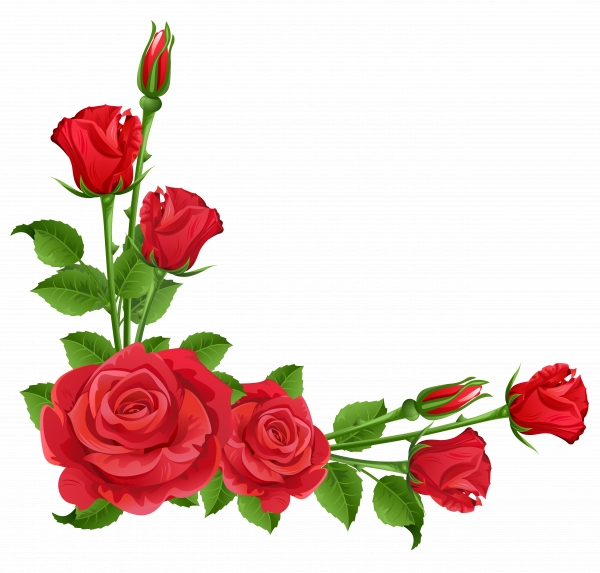 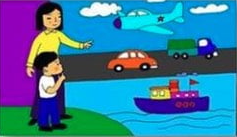 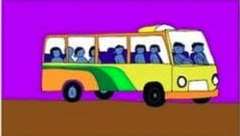 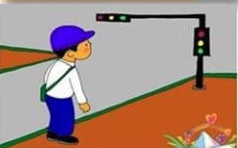 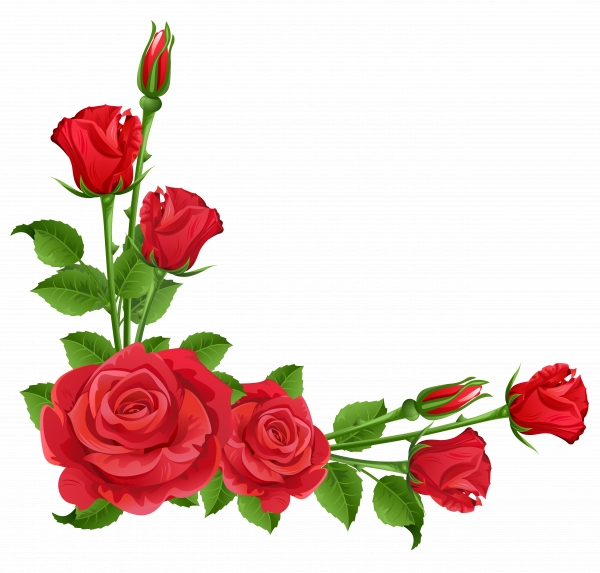 Bài thơ
con
Cô
dạy
Tác giả: Bùi Thị Tình
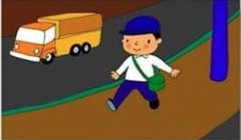 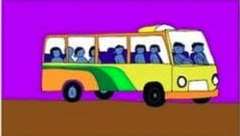 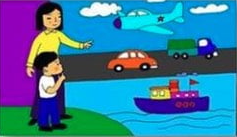 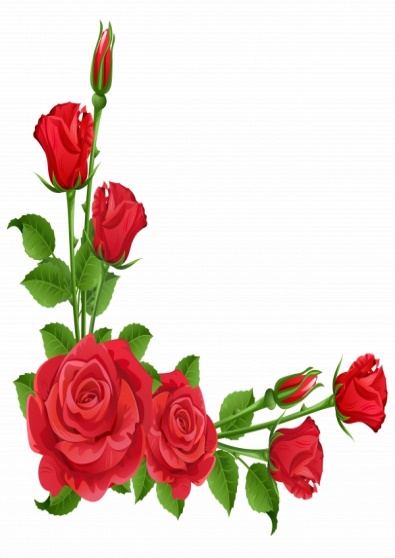 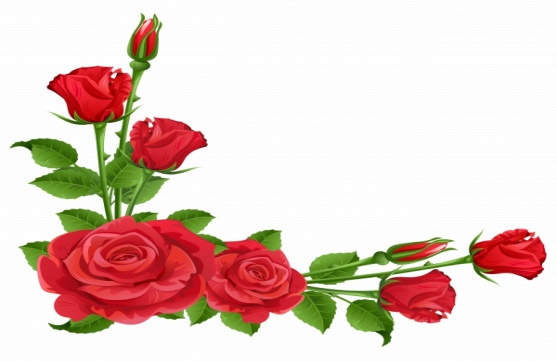 Trường mầm non Hoa Hướng Dương - Giáo viên: Nguyễn Thị Thu Ngà
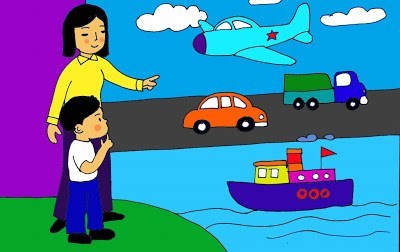 Mẹ! mẹ ơi cô dạy
Bài phương tiện giao thông

Máy bay bay đường không
Ô tô chạy đường bộ

Tàu thuyền ca nô đó
Chạy đường thủy mẹ ơi


Con nhớ lời cô rồi
Trường mầm non Hoa Hướng Dương - Giáo viên: Nguyễn Thị Thu Ngà
Khi đi trên đường bộ
Nhớ đi trên vỉa hè
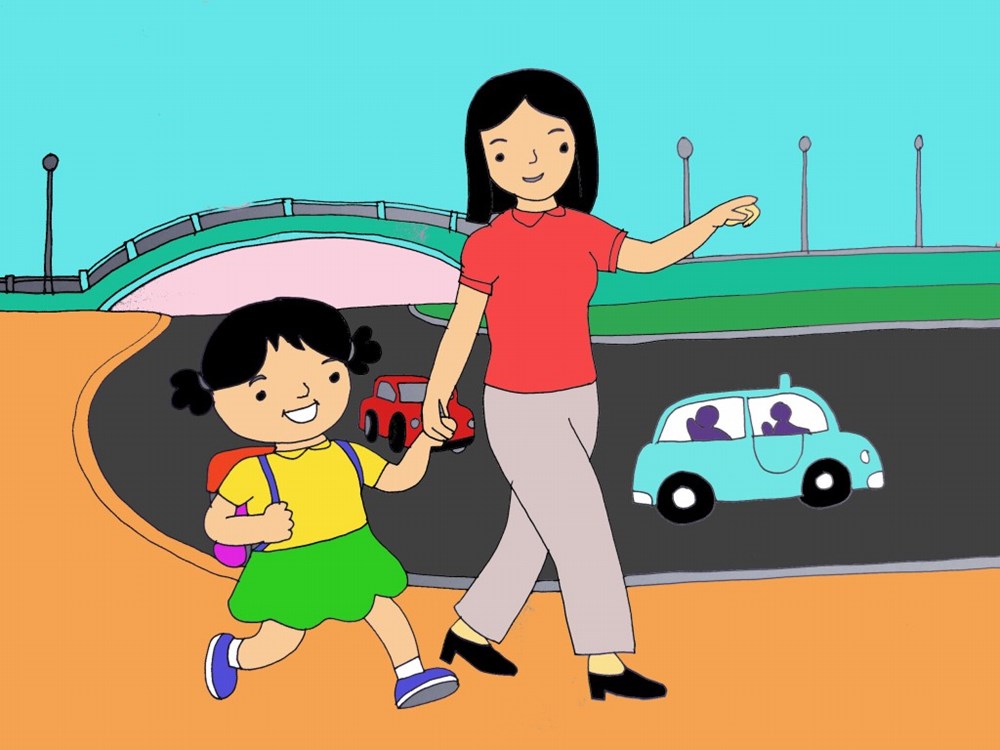 Trường mầm non Hoa Hướng Dương - Giáo viên: Nguyễn Thị Thu Ngà
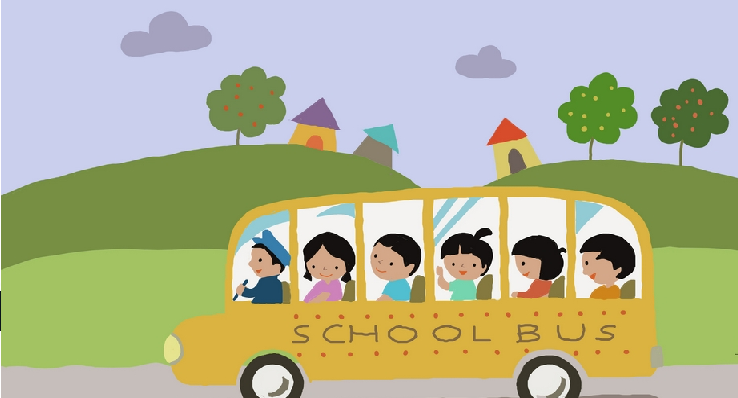 Khi ngồi trên tàu xe
Không thò đầu cửa sổ
Trường mầm non Hoa Hướng Dương - Giáo viên: Nguyễn Thị Thu Ngà
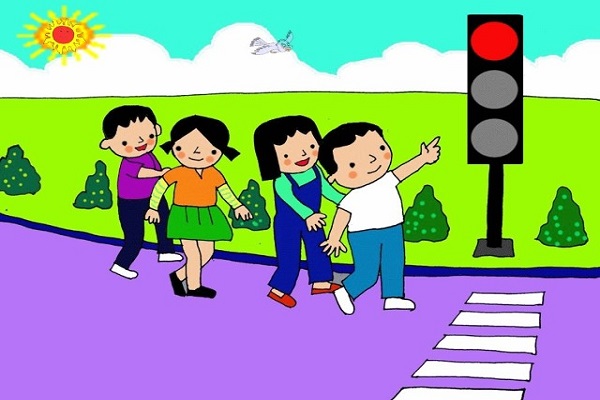 Đến ngã tư đường phố
Đèn đỏ con phải dừng
Trường mầm non Hoa Hướng Dương - Giáo viên: Nguyễn Thị Thu Ngà
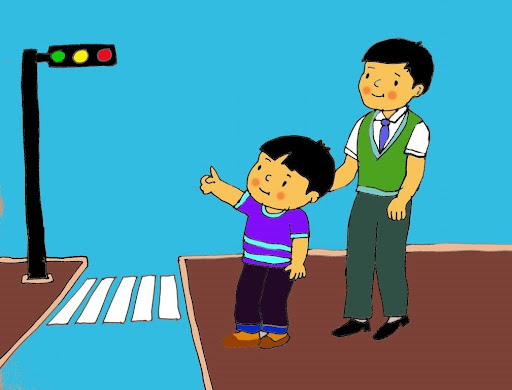 Đèn vàng con chuẩn bị
Trường mầm non Hoa Hướng Dương - Giáo viên: Nguyễn Thị Thu Ngà
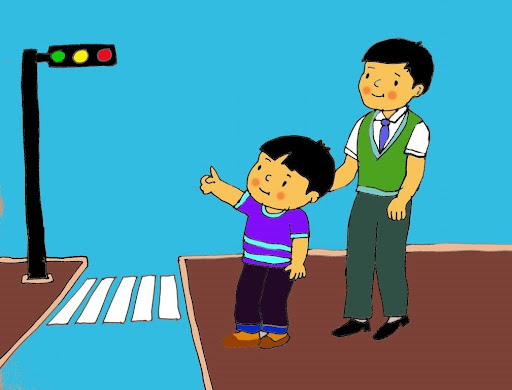 Đèn vàng con chuẩn bị
Trường mầm non Hoa Hướng Dương - Giáo viên: Nguyễn Thị Thu Ngà
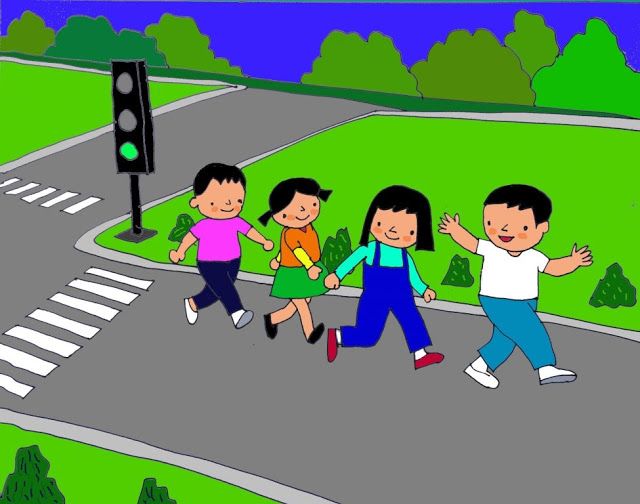 Đèn xanh con mới đi
Trường mầm non Hoa Hướng Dương - Giáo viên: Nguyễn Thị Thu Ngà
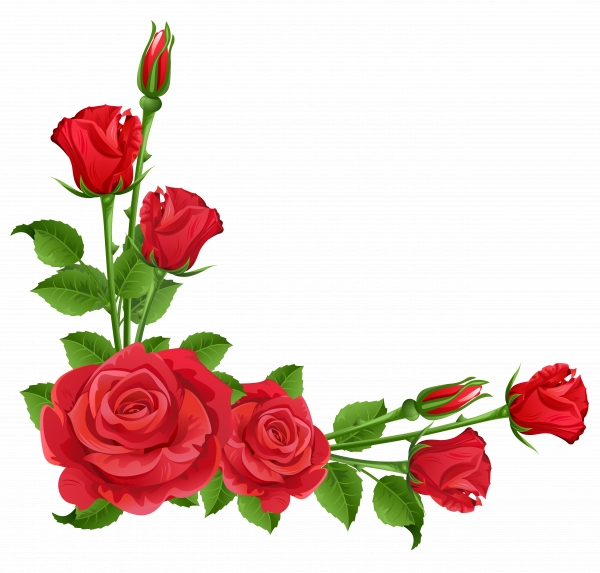 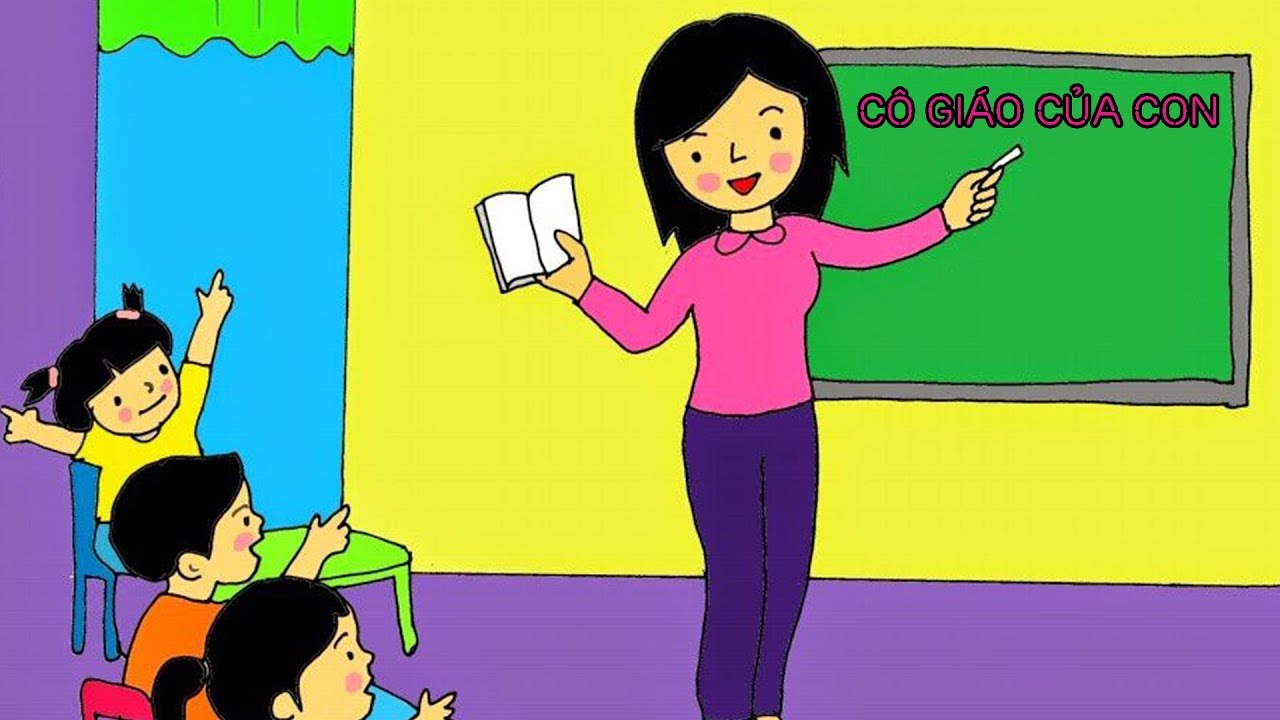 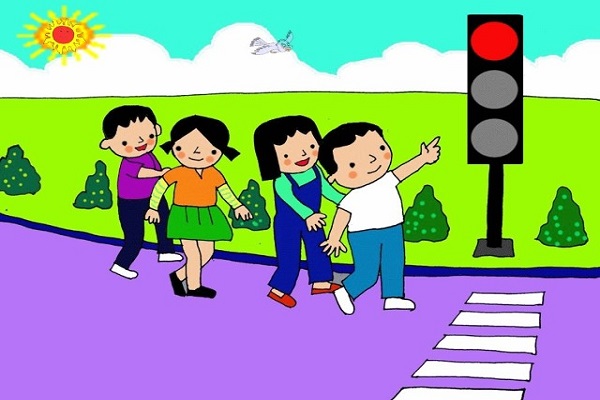 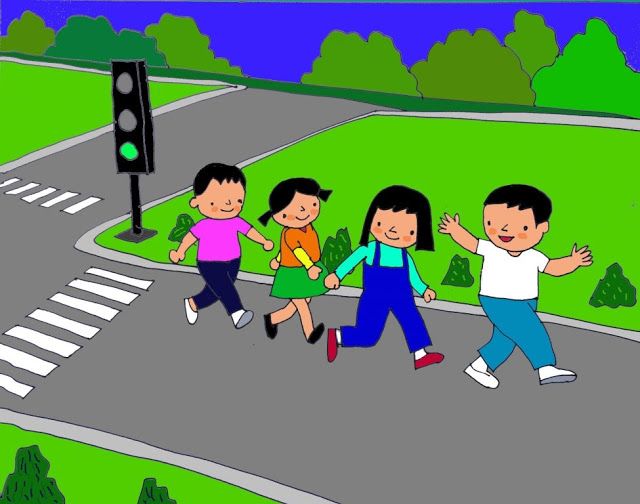 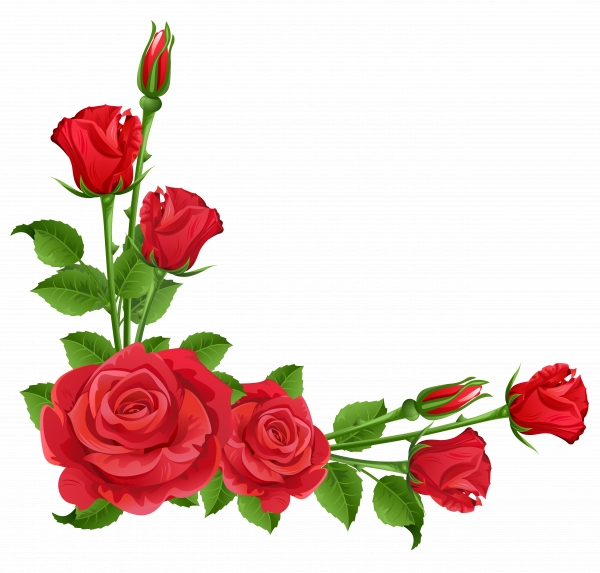 Lời cô dạy con ghi
Không bao giờ quên được
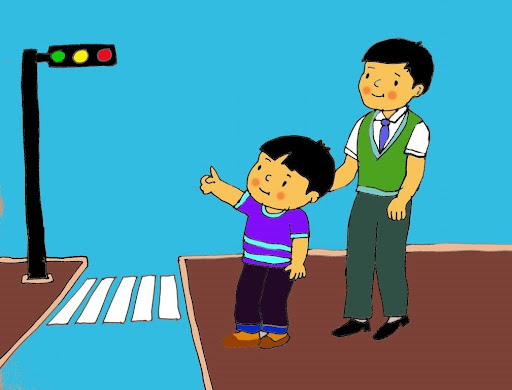 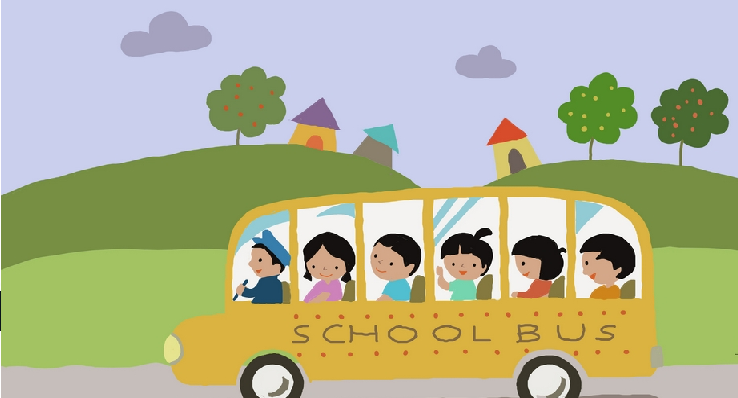 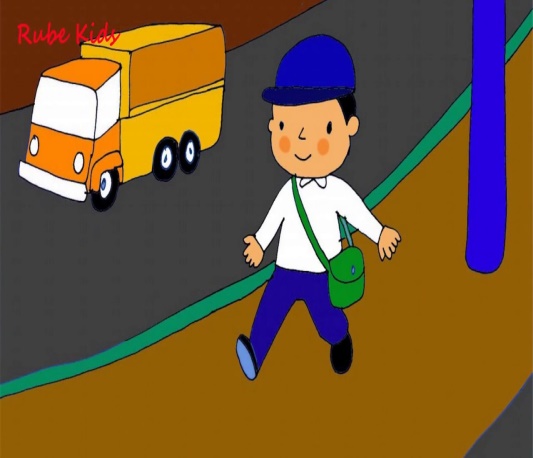 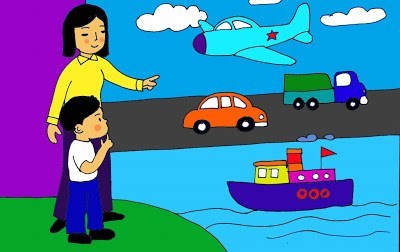 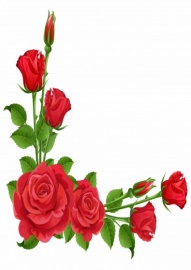 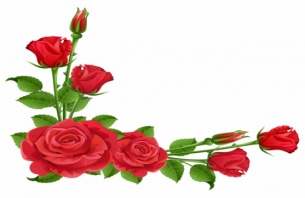 Trường mầm non Hoa Hướng Dương - Giáo viên: Nguyễn Thị Thu Ngà
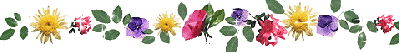 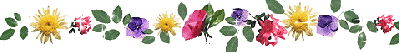 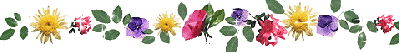 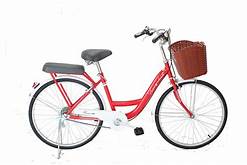 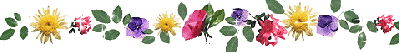 Câu đố
Xe gì hai bánh
Đạp chạy bon bon
Chuông kêu kính coong
Đứng yên thì đổ
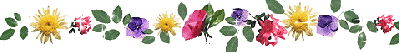 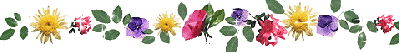 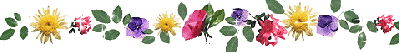 Trường mầm non Hoa Hướng Dương - Giáo viên: Nguyễn Thị Thu Ngà
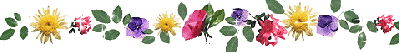 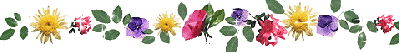 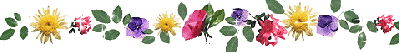 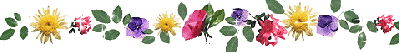 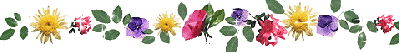 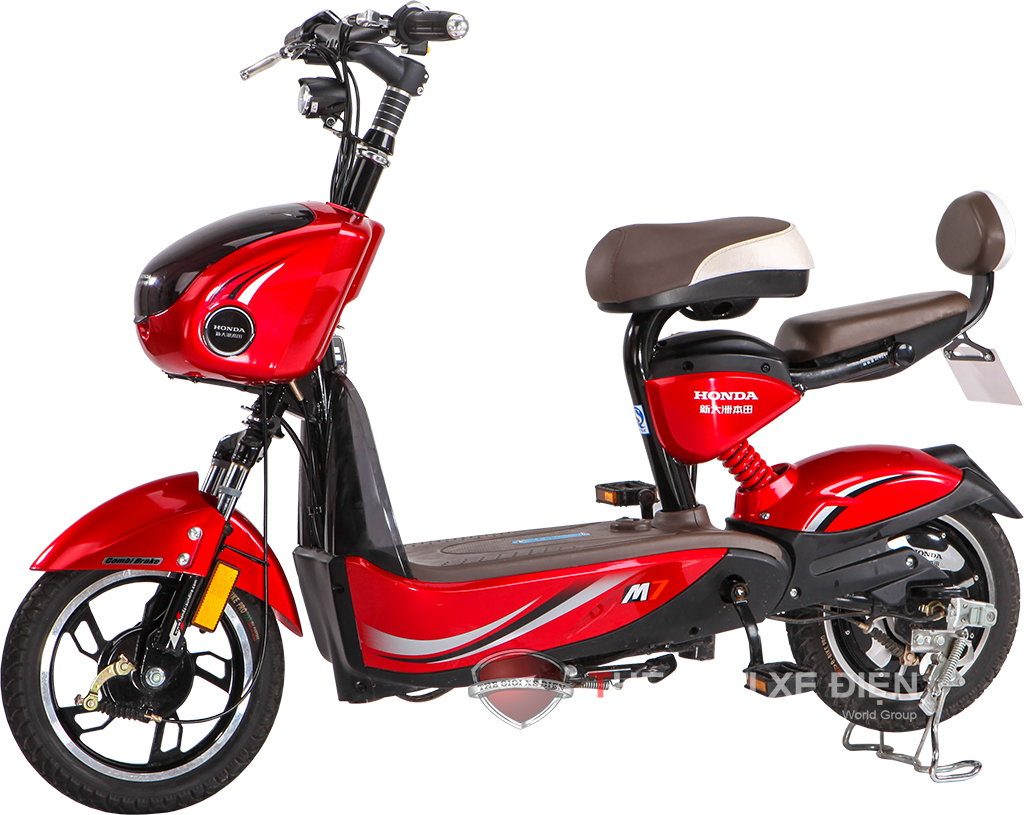 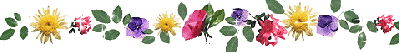 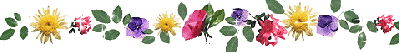 e
đ
i
n
x
p
ê
đ
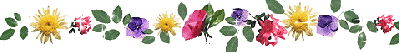 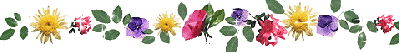 Trường mầm non Hoa Hướng Dương - Giáo viên: Nguyễn Thị Thu Ngà
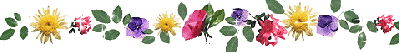 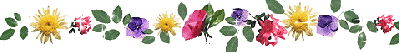 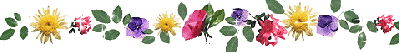 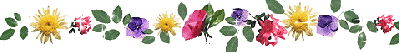 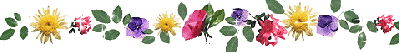 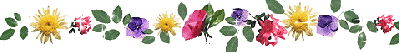 e
x
đ
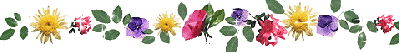 đ
i
n
ê
p
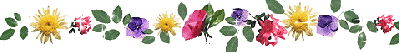 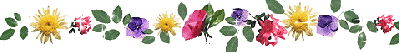 Trường mầm non Hoa Hướng Dương - Giáo viên: Nguyễn Thị Thu Ngà
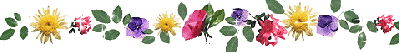 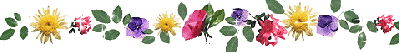 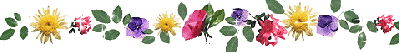 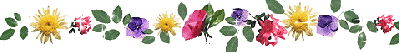 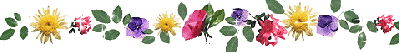 i
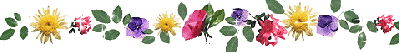 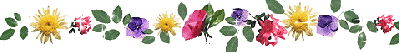 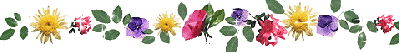 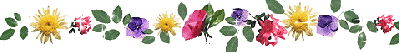 Trường mầm non Hoa Hướng Dương - Giáo viên: Nguyễn Thị Thu Ngà
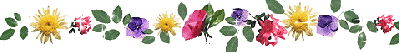 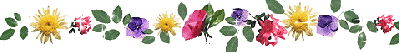 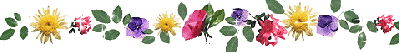 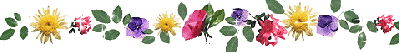 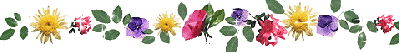 I
i
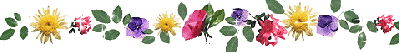 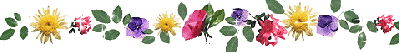 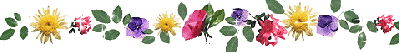 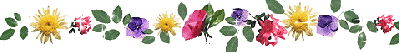 Trường mầm non Hoa Hướng Dương - Giáo viên: Nguyễn Thị Thu Ngà
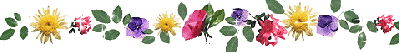 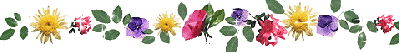 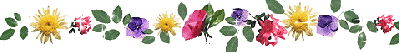 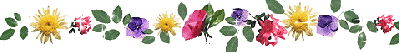 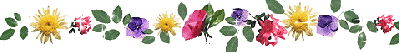 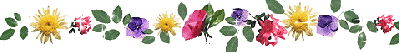 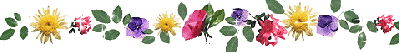 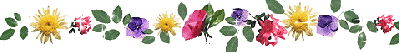 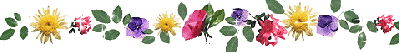 Trường mầm non Hoa Hướng Dương - Giáo viên: Nguyễn Thị Thu Ngà
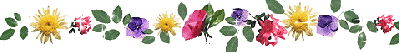 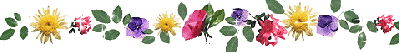 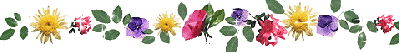 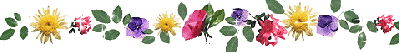 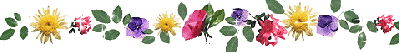 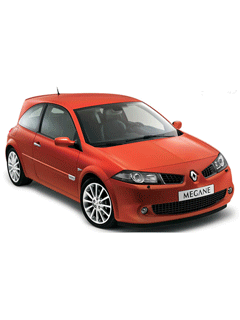 Câu đố
Xe gì bốn bánhChạy bon bonKêu píp pípLà xe gì ?
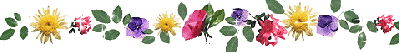 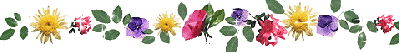 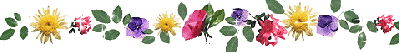 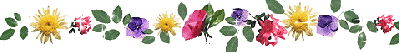 Trường mầm non Hoa Hướng Dương - Giáo viên: Nguyễn Thị Thu Ngà
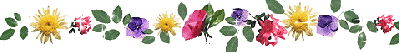 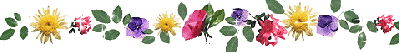 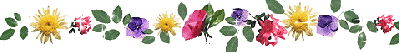 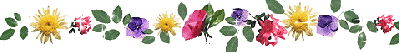 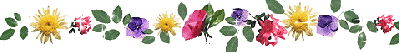 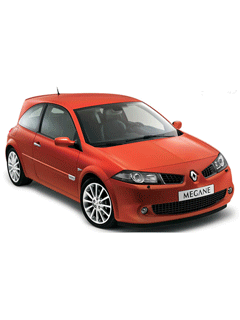 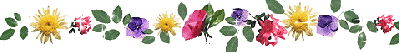 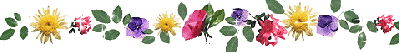 ô
ô
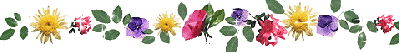 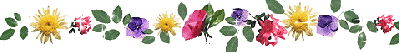 Trường mầm non Hoa Hướng Dương - Giáo viên: Nguyễn Thị Thu Ngà
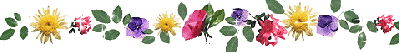 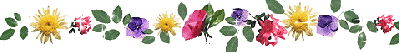 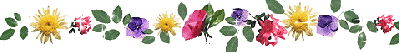 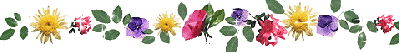 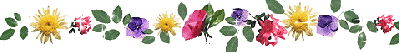 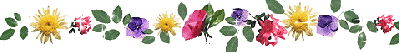 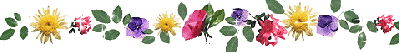 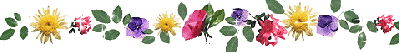 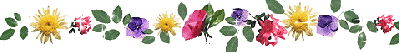 Trường mầm non Hoa Hướng Dương - Giáo viên: Nguyễn Thị Thu Ngà
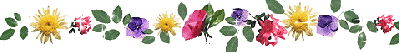 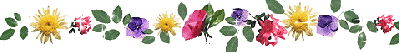 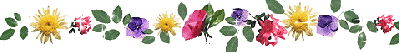 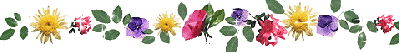 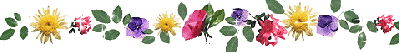 T
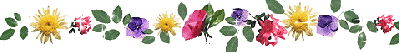 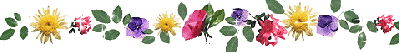 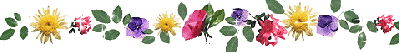 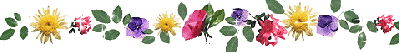 Trường mầm non Hoa Hướng Dương - Giáo viên: Nguyễn Thị Thu Ngà
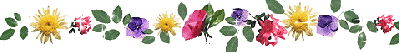 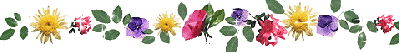 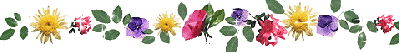 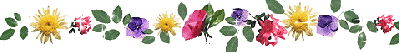 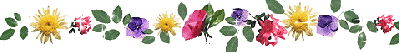 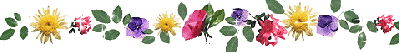 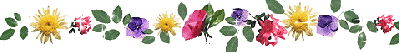 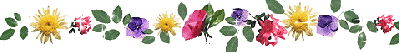 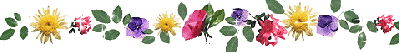 Trường mầm non Hoa Hướng Dương - Giáo viên: Nguyễn Thị Thu Ngà
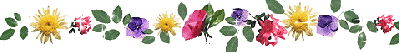 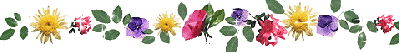 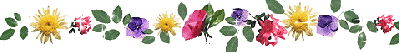 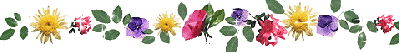 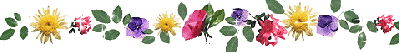 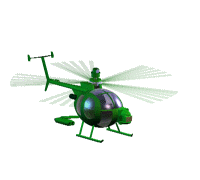 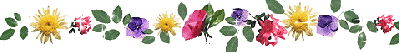 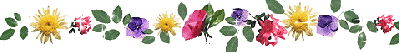 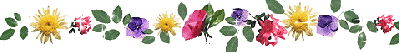 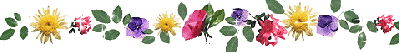 Trường mầm non Hoa Hướng Dương - Giáo viên: Nguyễn Thị Thu Ngà
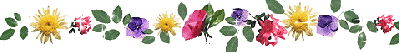 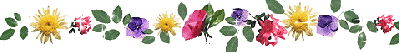 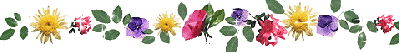 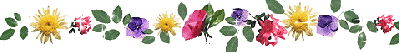 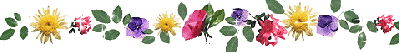 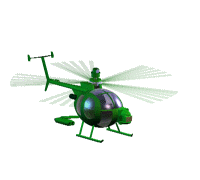 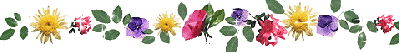 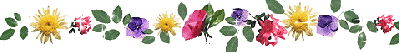 h
ư
r
c
n
g
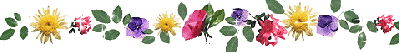 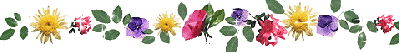 Trường mầm non Hoa Hướng Dương - Giáo viên: Nguyễn Thị Thu Ngà
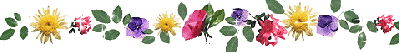 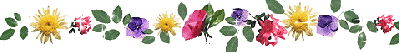 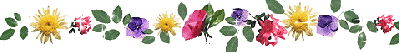 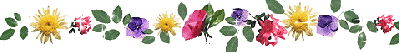 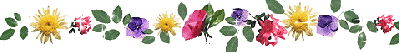 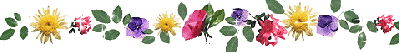 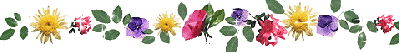 r
ư
c
h
n
g
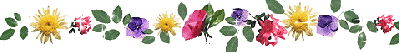 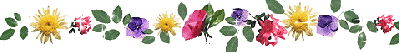 Trường mầm non Hoa Hướng Dương - Giáo viên: Nguyễn Thị Thu Ngà
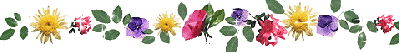 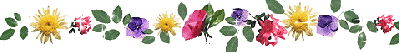 c
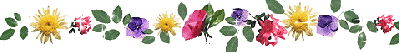 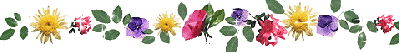 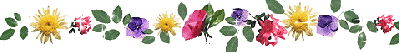 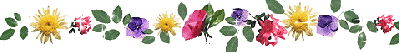 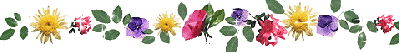 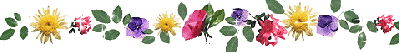 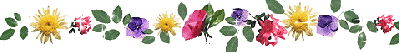 Trường mầm non Hoa Hướng Dương - Giáo viên: Nguyễn Thị Thu Ngà
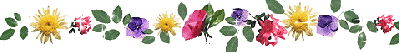 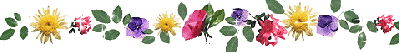 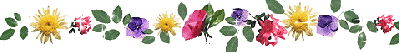 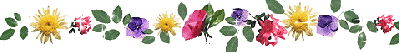 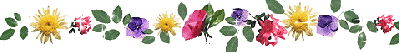 c
C
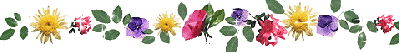 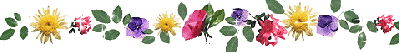 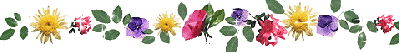 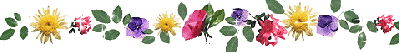 Trường mầm non Hoa Hướng Dương - Giáo viên: Nguyễn Thị Thu Ngà
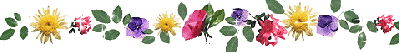 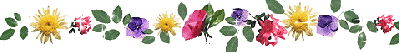 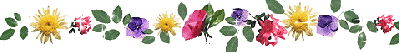 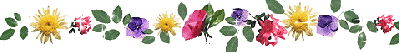 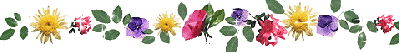 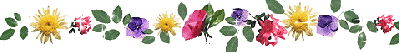 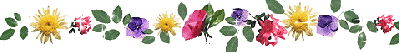 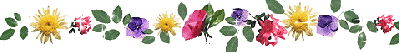 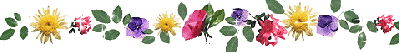 Trường mầm non Hoa Hướng Dương - Giáo viên: Nguyễn Thị Thu Ngà
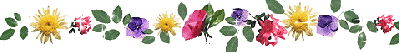 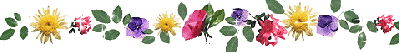 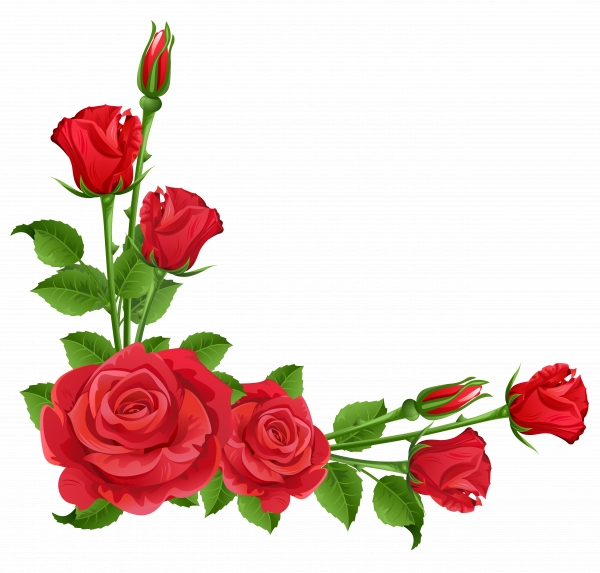 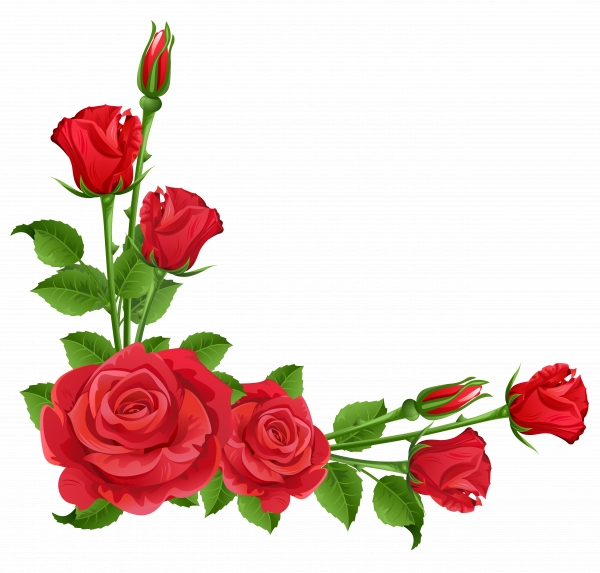 TRÒ CHƠI
Ai đóan đúng
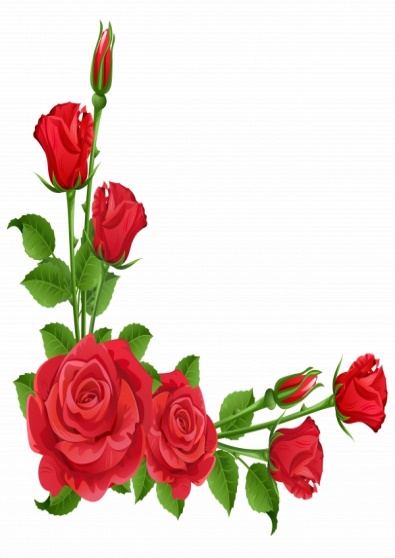 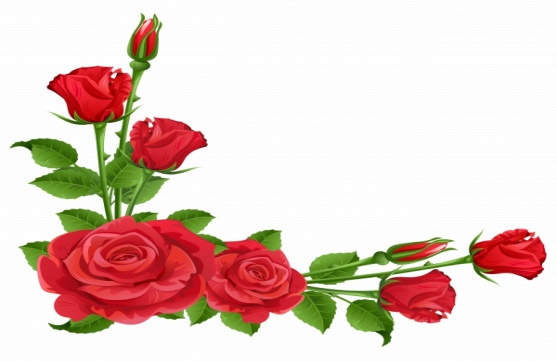 Trường mầm non Hoa Hướng Dương - Giáo viên: Nguyễn Thị Thu Ngà
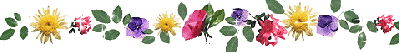 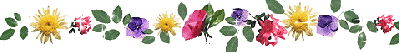 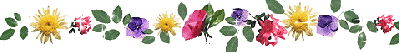 c
i
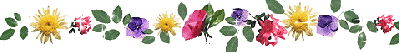 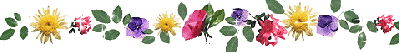 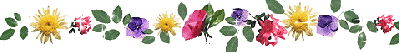 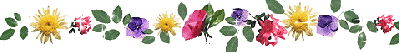 Trường mầm non Hoa Hướng Dương - Giáo viên: Nguyễn Thị Thu Ngà
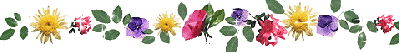 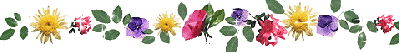 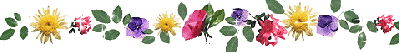 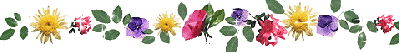 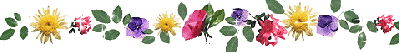 i
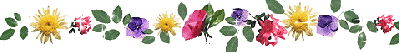 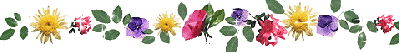 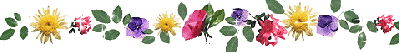 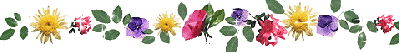 Trường mầm non Hoa Hướng Dương - Giáo viên: Nguyễn Thị Thu Ngà
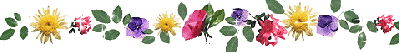 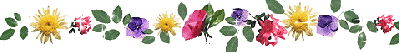 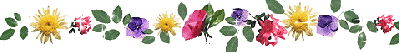 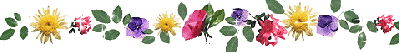 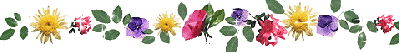 c
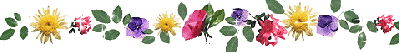 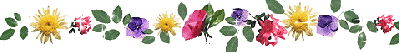 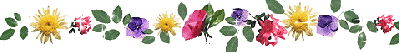 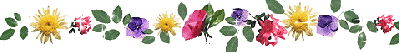 Trường mầm non Hoa Hướng Dương - Giáo viên: Nguyễn Thị Thu Ngà
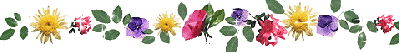 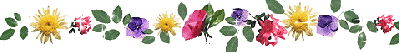 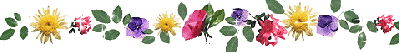 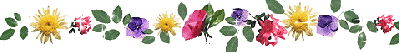 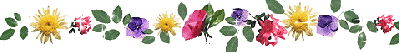 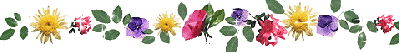 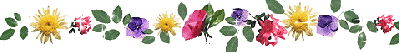 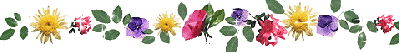 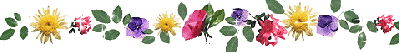 Trường mầm non Hoa Hướng Dương - Giáo viên: Nguyễn Thị Thu Ngà
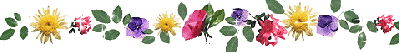 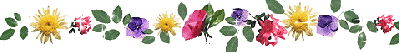 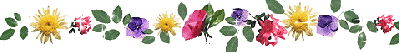 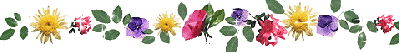 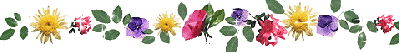 c
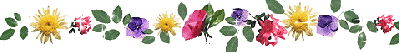 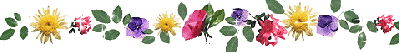 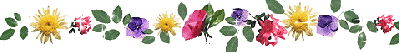 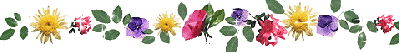 Trường mầm non Hoa Hướng Dương - Giáo viên: Nguyễn Thị Thu Ngà
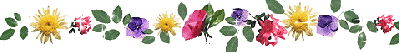 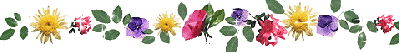 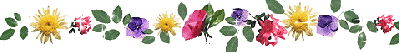 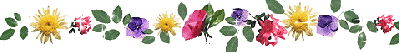 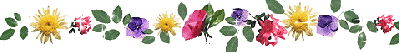 c
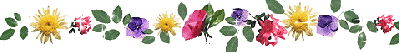 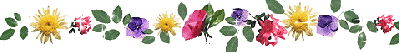 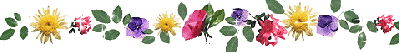 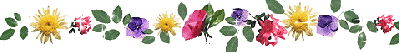 Trường mầm non Hoa Hướng Dương - Giáo viên: Nguyễn Thị Thu Ngà
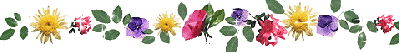 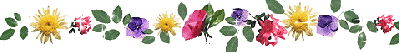 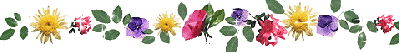 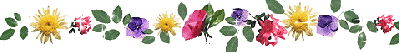 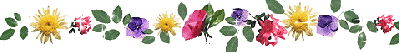 Đố các con chúng mình vừa được làm quen với nhóm chữ nào?
c
i
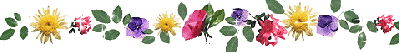 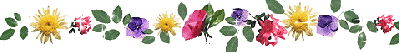 1.
ư
u
2.
ê
e
3.
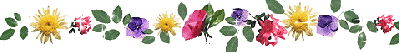 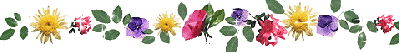 Trường mầm non Hoa Hướng Dương - Giáo viên: Nguyễn Thị Thu Ngà
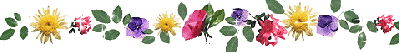 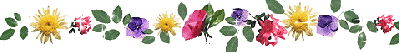 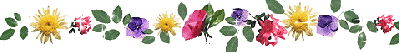 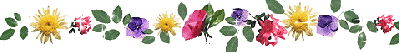 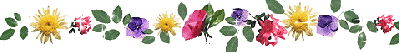 Đố các con chúng mình vừa được làm quen với nhôm chữ nào?
c
i
i
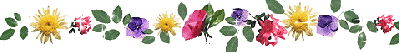 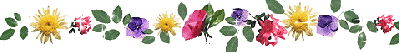 1.
ư
u
2.
ê
e
3.
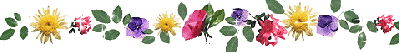 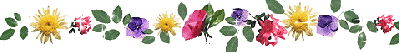 Trường mầm non Hoa Hướng Dương - Giáo viên: Nguyễn Thị Thu Ngà
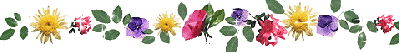 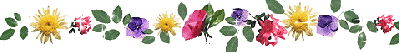 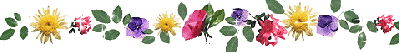 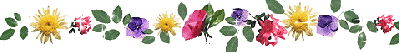 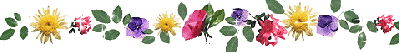 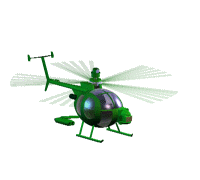 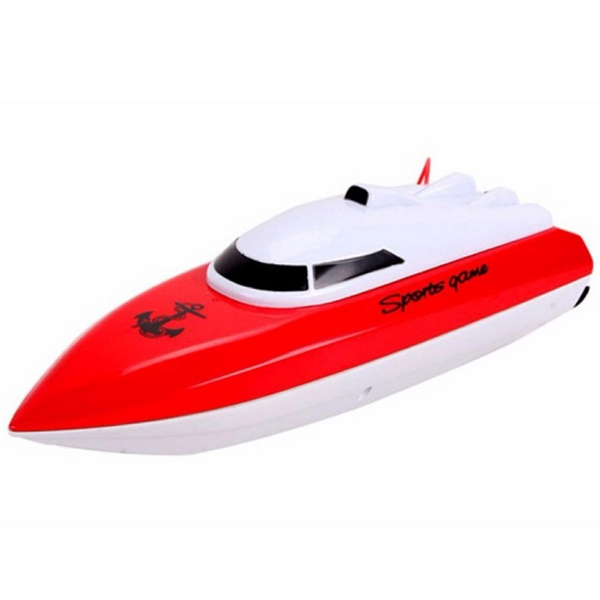 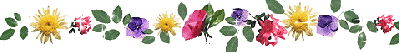 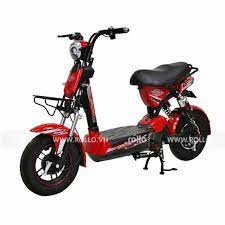 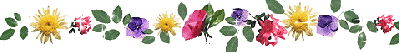 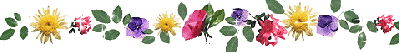 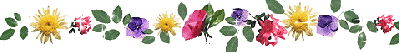 rực thăng
Ca nô
Xe đạp đ ện
i
Trường mầm non Hoa Hướng Dương - Giáo viên: Nguyễn Thị Thu Ngà
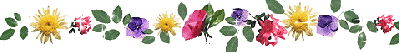 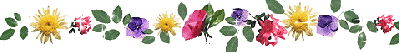 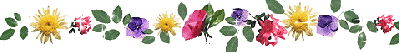 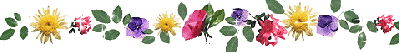 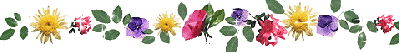 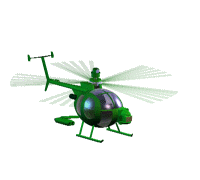 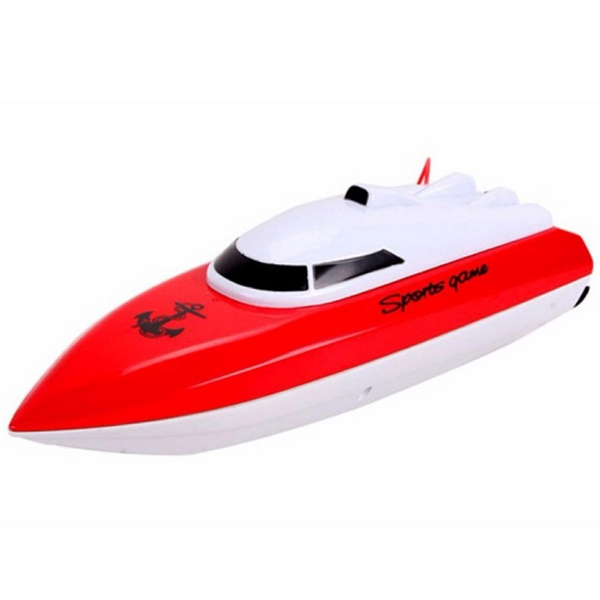 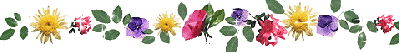 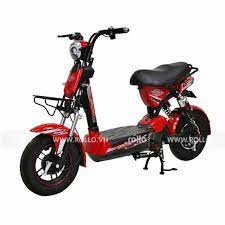 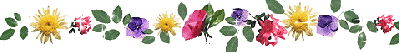 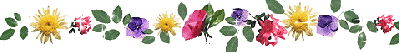 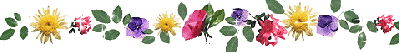 rực thăng
Ca nô
Xe đạp đ ện
i
Trường mầm non Hoa Hướng Dương - Giáo viên: Nguyễn Thị Thu Ngà
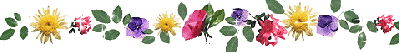 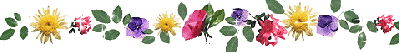 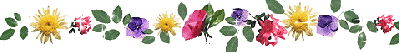 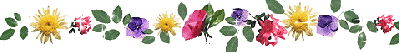 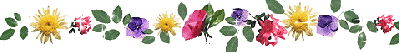 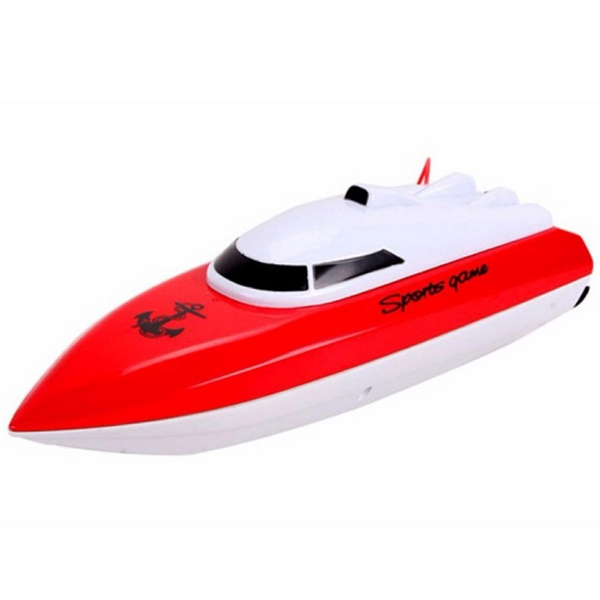 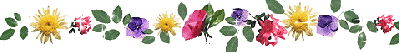 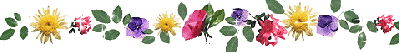 c
nô
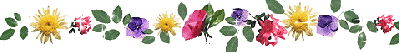 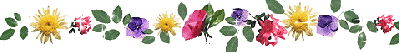 Trường mầm non Hoa Hướng Dương - Giáo viên: Nguyễn Thị Thu Ngà
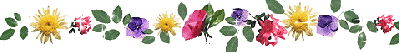 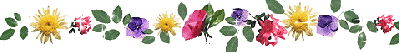 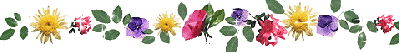 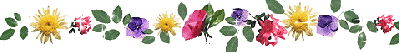 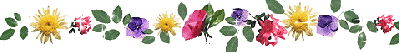 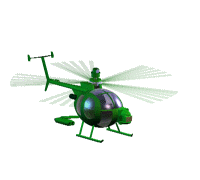 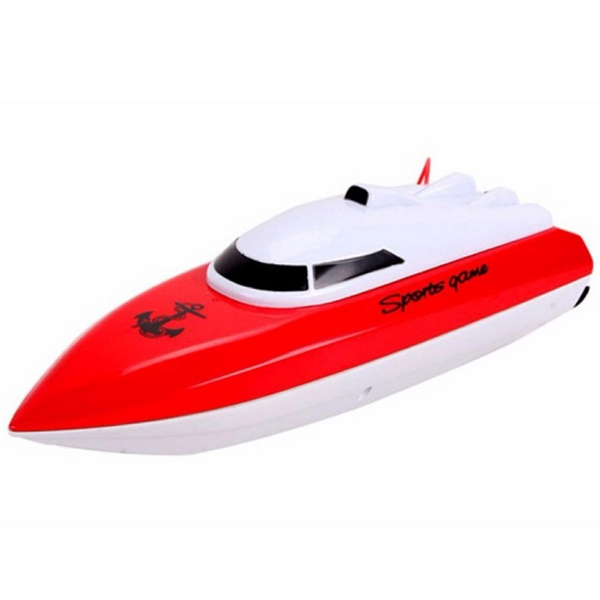 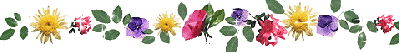 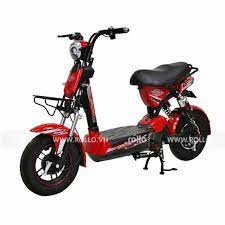 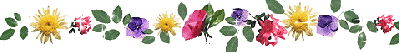 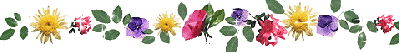 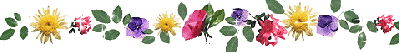 ng
rực
h
Ca nô
Xe đạp đ ện
i
Trường mầm non Hoa Hướng Dương - Giáo viên: Nguyễn Thị Thu Ngà
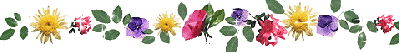 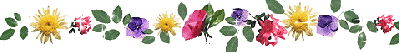 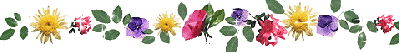 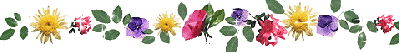 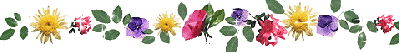 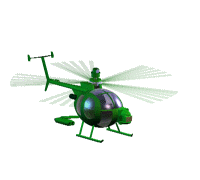 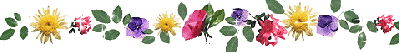 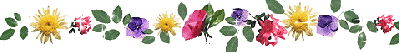 rực
h
ng
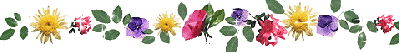 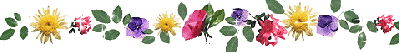 Trường mầm non Hoa Hướng Dương - Giáo viên: Nguyễn Thị Thu Ngà
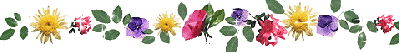 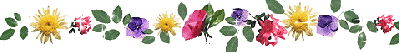